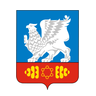 Отчет об исполнении бюджета  муниципального образования «город Саянск» за 2020 год
Начальник  управления по финансам и налогам Бухарова И.В.
Основные показатели бюджета за 2020 год
тыс.руб.
- первоначальный бюджет утвержден Решением Думы № 71-67-9-62 от 20.12.2019 г.
уточненный вариант бюджета утвержден Решением Думы от 24.12.2020 г № 71-67-20-60 с учетом Приказа УФИН от 30.12.2020г. №011-26-66
+ 81 019
+4%
+ 80 165
+4%
2
18.01.2023
[Speaker Notes: Местный бюджет на 2020 год утвержден  в первоначальной редакции (решение Думы городского округа от 20.12.2019 года № 71-67-19-62)  по доходам в сумме 1 987 947тыс.руб.  и по расходам в сумме 2 009 709тыс.руб., необходимо отметить, что основные характеристики местного бюджета в течение 2020 года неоднократно изменялись. В течение года решениями Думы городского округа в утвержденный местный  бюджет на 2020год  шесть раз вносились изменения, и окончательные параметры бюджета утверждены решением Думы  от 24.12.2020 года № 71-67-20-60 с учетом Приказа УФИН №011-26-66 от 30.12.2020г.по доходам  в сумме 2 068 966тыс. руб. и по расходам  в сумме 2 089 874тыс. руб. с дефицитом в сумме 20 908тыс.руб. или 5,3 % утвержденного общего годового объема доходов местного бюджета без учета утвержденного объема безвозмездных поступлений и (или) поступлений налоговых доходов по дополнительным нормативам отчислений.]
Исполнение бюджета за 2020год
тыс.руб.
3
18.01.2023
[Speaker Notes: За   2020 год  местный бюджет исполнен: 
по  доходам в сумме  2 037 921тыс. руб.  или 98% от годового плана  
(годовой план 2 068 966 тыс. руб.) 
по  расходам в сумме   2 031 209тыс. руб.  или 97% от годового плана   
( годовой план  2 089 874тыс.руб.) 
По итогам 2020 года местный бюджет  исполнен с профицитом в сумме 6 712тыс.руб.]
Основные показатели бюджета за 2020 год
тыс.руб.
Бюджет за 2020 год исполнен 
с профицитом в размере 
6 712тыс.руб.
31 045–2%
58 665–3 %
Доходы исполнены на 
98 % от плана
Расходы исполнены на
 97 % от плана
4
18.01.2023
[Speaker Notes: Доходы местного бюджета исполнены в сумме 2 037 921тыс.руб., что на 31 045 тыс. руб. меньше, чем утверждено в окончательном варианте бюджета на 2020 год.  Плановые значения по доходам не выполнены на 2%.
Расходы местного бюджета исполнены в сумме 2 031 209тыс. руб., что на  58 665 тыс. руб. меньше, чем утверждено в окончательным  варианте бюджета на 2020 год. Плановые значения по расходам недовыполнены на 3%.
По итогам 2020 года местный бюджет  исполнен с профицитом  в сумме 6 712тыс.руб.]
Доходы бюджета за 2020 год
тыс.руб.
5
18.01.2023
[Speaker Notes: Наибольший удельный вес в общей сумме доходов занимают  безвозмездные поступления из областного бюджета – 80%, 
налоговые и неналоговые доходы составляют соответственно 20%.]
Нормативы отчислений налоговых и неналоговых доходов в бюджет муниципального  образования
[Speaker Notes: С 01.01.2020 года изменились нормативы отчислений налоговых доходов в бюджет муниципального образования: 
 акцизы и подакцизные товары увеличились с 0,075 % до 0,085% в соответствии с Законом Иркутской области;
- плата за негативное воздействие на окружающую среду увеличилась с 55% до 60% в соответствии с Законом Иркутской области.]
Налоговые доходы за 2020 год
тыс.руб.
7
18.01.2023
[Speaker Notes: По видам налоговых  доходов  сохраняется  преимущественное поступление налога на доходы физических лиц 208 939 тыс. руб. – 68,3%, а  все остальные  составляют сумму  96 961 тыс. руб. или  31,7%. в общей сумме  налоговых доходов.]
Неналоговые доходы за 2020 год
тыс.руб.
8
18.01.2023
[Speaker Notes: В структуре неналоговых доходов  преимущественное поступление составляют доходы от оказания платных услуг, в том числе родительская плата, общая сумма этих неналоговых доходов за 2020 год составила -  63 481 тыс. руб. или 69,2% в общей сумме неналоговых доходов.
Доходы, получаемые в виде арендной платы за земельные участки составили – 10 789 тыс. руб. или 11,8%
Доходы  от продажи материальных и нематериальных активов составили – 6 592 тыс. руб. или 7,2%.
Все остальные  неналоговые доходы составили – 10 873 тыс. руб. или 11,8 %, каждый из указанных неналоговых источников  составляет от 1,5 до 3,9% в общей сумме неналоговых доходов.]
Динамика налоговых и неналоговых доходов
тыс.руб.
397 635
+8 641
-41 564
-32 923
430 558
9
18.01.2023
[Speaker Notes: Сумма налоговых доходов относительно 2019 года  за 2020 год увеличилась на 8 641 тыс. руб., 
Неналоговые доходы уменьшились на сумму 41 564 тыс. руб.]
Исполнение плана по доходам за 2020 год (1)
тыс.руб.
10
18.01.2023
[Speaker Notes: налог на доходы физических лиц  увеличился незначительно на 38 тыс. руб.;
акцизы на нефтепродукты  увеличились на 195 тыс. руб. в связи с  ростом поступлений  акцизов на дизельное топливо и автомобильный бензин с учетом установленных дифференцированных нормативов отчислений;
налог,  взимаемый в связи с применением патентной системы  налогообложения увеличился на 61 тыс. руб., в связи с увеличением коэффициента-дефлятора для расчета патентной системы налогообложения с 1,518 в 2019 году до 1,589 в 2020 году в соответствии с Приказом Минэкономразвития России от 10.12.2019г. № 793, а также ростом количества налогоплательщиков, применяемых патентную систему налогообложения;
единый сельскохозяйственный налог  увеличился на 11 669 тыс. руб., в связи с ростом поступлений по итогам реализации ООО «Саянский бройлер» за 2019 год и с перечислением авансового платежа 5 000 тыс. руб. за 2020 год в декабре 2020 года; 
налог  на имущество физических лиц  увеличился на 9 121 тыс. руб., в связи с окончанием периода возврата налога, в результате перерасчета за три налоговых периода согласно Постановления Конституционного суда РФ от 15.02.2019г. № 10-П «О применении кадастровой стоимости объектов налогообложения»;
единый налог, взимаемый в связи с применением упрощенной системы налогообложения уменьшился на 98 тыс. руб. из-за нестабильной ситуации в экономике в связи с пандемией, в результате которой предприниматели в течение 6 месяцев не осуществляют деятельность, которая попала под запрет;
единый  налог  на вмененный доход  уменьшился на 1 161 тыс. руб., в связи с прекращением деятельности, снятием с учета и изменением режима налогообложения налогоплательщиками, а также в связи с уменьшением исчисленного налога на сумму страховых взносов, уплаченных в пенсионный фонд РФ;
земельный налог  уменьшился на 10 733 тыс. руб., в связи со снижением кадастровой стоимости земельных участков Ново-Зиминской ТЭЦ;
государственная  пошлина  уменьшилась на 451 тыс. руб., в связи со снижением поступлений госпошлины по делам, рассматриваемых в судах общей юрисдикции, мировыми судьями.]
Исполнение плана по доходам за 2020 год (2)
тыс.руб.
11
18.01.2023
[Speaker Notes: Увеличение доходов от использования муниципального имущества в сумме 669 тыс. руб., в части:
-платы за наем муниципального жилого фонда в сумме 3 тыс. руб., в связи с поступлением просроченной дебиторской задолженности за найм жилья;
доходы от продажи земельных участков в сумме 666 тыс. руб., в связи с увеличением количества заключенных договоров купли-продажи по результатам аукционов с 4 в 2019г. до 9 в 2020г.; 
Уменьшение доходов от использования муниципального  имущества в сумме 3 151 тыс. руб., в части:
1. доходов, получаемых в виде арендной платы за земельные участки в сумме 273 тыс. руб., в связи со снижением количества заключенных договоров аренды земельных участков с 195 в 2019 г. до 160 в 2020г., в том числе, в связи с выкупом земельных участков в собственность.
2. доходов от сдачи в аренду имущества казенных учреждений в сумме 8 тыс. руб., в связи с реорганизацией МУ ХЭС МУСО;
3. доходов от сдачи в аренду муниципального имущества в сумме 2 249 тыс. руб., в связи с:
- расторжением договора аренды с банком «АО «Союз» с 29.02.2020г.;
- расторжением договоров аренды на опоры уличного освещения;
- дебиторской задолженностью по договорам аренды с ООО «Крост»;
- освобождением арендаторов муниципального имущества от уплаты арендных платежей на 6 месяцев (Решение Думы от 26.03.2020г. № 71-67-20-10).
4. доходов от перечисления части прибыли в сумме 621 тыс. руб., в связи с  уменьшением процента отчисления части прибыли муниципальными унитарными предприятиями до 5 %, в соответствии с решением Думы от 29.08.2019г. № 71-67-19-34 («Рыночный комплекс», «ЦГА №243», «Водоканал-Сервис»);
Уменьшение платы за негативное воздействие на окружающую среду в сумме  338 тыс. руб. в связи с переплатой в 2019 году от АО «Саянскхимпласт»;
Уменьшение доходов от оказания платных услуг на 9 733 тыс. руб. в связи с переходом на дистанционное обучение  учреждений общего образования и непосещением детьми учреждений дошкольного образования в период пандемии;
Уменьшение доходов от реализации имущества на 28 241 тыс. руб. в связи с тем, что в 2020 году реализован объект с меньшей стоимостью по результатам независимой оценки;
Уменьшение суммы штрафов в сумме 451 тыс. руб., в связи с вступлением в силу Федерального закона от 15 апреля 2019 года № 62-ФЗ "О внесении изменений в Бюджетный кодекс Российской Федерации", согласно которому с 1 января 2020 года   штрафы в полном объеме зачисляются в тот бюджет, из которого осуществляется финансовое обеспечение деятельности органа, налагающего штраф;
Уменьшение прочих неналоговых доходов  на сумму 319 тыс. руб. в связи с оплатой за вырубку зеленых насаждений в 2019 году, тогда как в 2020 году оплата поступила в меньшем объеме и по другому КБК, в связи с изменением порядка применения кодов бюджетной классификации.]
Безвозмездные поступления за 2020 год
Безвозмездные поступления из областного бюджета в 2020 году
тыс.руб.
+213 997
+ 15%
1 635 914
1 421 917
+ 227 547
+ 36,8%
52%
44%
+764
+0,5%
10%
11%
13
18.01.2023
[Speaker Notes: Сумма безвозмездных поступлений в 2020 году относительно 2019 года возросла на 213 997 тыс.руб., в том числе сумма финансовой помощи в виде дотации на выравнивание, сбалансированность местного бюджета на 764 тыс. руб. и целевых МБТ на 227 547 тыс. руб., субвенций уменьшение на 14 314 тыс. руб. Общая сумма безвозмездных поступлений из областного бюджета увеличилась на 15%.]
Целевые МБТ из областного бюджета в 2020 году
тыс.руб.
14
18.01.2023
Целевые МБТ из областного бюджета в 2020 году
тыс. руб.
15
18.01.2023
Целевые МБТ из областного бюджета в 2020 году
тыс. руб.
16
18.01.2023
Целевые МБТ из областного бюджета в 2020 году
тыс. руб.
17
18.01.2023
Расходы бюджета за 2020 год
(тыс.руб.)
2 031 209
+175 422
+ 9%
27%
32%
-7%
73%
+ 16%
18.01.2023
[Speaker Notes: Расходы местного бюджета по сравнению с аналогичным периодом  прошлого года  увеличились на 175 422тыс. руб. (9%), в том числе за счет целевых средств на 213 900тыс. руб., в то же время уменьшились за счет собственных доходов на 38 478 тыс. руб.]
Структура расходов по функциональной классификации в 2020 году
19
18.01.2023
[Speaker Notes: Как видно из таблицы, расходы распределились следующим образом: 
- на образование  1 144 816 тыс. руб. (56,4%), что   на 57 011тыс. руб. или  5,2 % больше, чем в аналогичном периоде 2019 года;  
- на физическую культуру и спорт – 218 353 тыс. руб. (10,7%);
- национальную экономику – 183 401 тыс. руб. (9,0%);
- на жилищно-коммунальное хозяйство – 179 488 тыс. руб. (8,8%);
- на общегосударственные вопросы -148 587 тыс. руб.(7,3%);
- на социальную политику- 79 329 тыс. руб. (4 %);
- на культуру и кинематографию –  68 176 тыс. руб. (3,4%);
      Удельный вес расходов на финансирование других отраслей  бюджетной сферы составил 0,4 % от общего объема расходов или  9 059 тыс. руб.]
ОБРАЗОВАНИЕ
- Обеспечение деятельности 7 муниципальных учреждений
Обеспечение деятельности 10 муниципальных учреждений
Обеспечение деятельности  дополнительного образования детей  в сфере культуры, образования
Обеспечение деятельности учреждений, осуществляющих  руководство и управление в сфере образования
Реализация муниципальных программ в сфере образования
Реализация муниципальных программ в сфере молодежной политики
Расходы бюджета по функциональной структуре
тыс.руб.
21
18.01.2023
[Speaker Notes: Изменение   расходов по разделам и подразделам  бюджетной классификации  в сравнении с 2019 годом объясняется следующими причинами:
 
   Рост  в общей сумме 232 896 тыс. руб.:
- по разделу «Общегосударственные расходы» в сумме 13 633 тыс. руб. (10,1 %)  по следующим причинам:
индексацией  заработной платы работников  муниципальных учреждений;
увеличением расходов по выплате заработной платы с начислениями и других расходов на содержание  МУ «Управление обслуживания социальной сферы» в результате реорганизации МУ «ХЭС» учреждений системы образования и  МУ «Управление обслуживания муниципальных учреждений культуры»;
увеличением расходов по выплате заработной платы с начислениями и других расходов на содержание  МКУ "Служба закупок муниципального образования "город Саянск";
выплатой денежного поощрения муниципальной управленческой команде за счет средств резервного фонда Правительства Российской Федерации;
 
- по разделу «Национальная безопасность и правоохранительная деятельность» в сумме  854 тыс. руб., рост расходов обусловлен оплатой заработной платы с начислениями и прочих расходов по обеспечению деятельности вновь созданного казенного учреждения  « Единая диспетчерская служба»;
 
 -   по разделу «Жилищно-коммунальное хозяйство» в сумме 41 207  тыс. руб. (29,8%), увеличение  объясняется  оплатой расходных обязательств по следующим направлениям:
оплатой кредиторской задолженности    по разработке проектно-сметной документации  по благоустройству парка в  микрорайоне «Юбилейный»;
увеличением расходов по оплате выполненных работ по капитальному  ремонту водоводов (участок выноса водовода по коммуникационному мосту через реку Ока в р-не садоводства  Мостовик, по ул. Советской и  Бабаева);
оплатой выполненных работ по строительству сетей электроснабжения в мкр. Таёжный;
оплатой мероприятий по созданию комфортной городской среды в малых городах  - победителях Всероссийского конкурса лучших проектов создания комфортной городской среды (благоустройство парка мкр Юбилейный);
оплатой выполненных работ по капитальному ремонту объектов муниципального  жилого фонда;
 
- по разделу «Образование» в сумме  57 011 тыс. руб. (5,2%), увеличение  расходов объясняется оплатой расходных обязательств по следующим направлениям:
увеличением заработной платы работникам учреждений образования в соответствии с «дорожными картами»;
ростом   средней заработной платы по прочим  категориям  работающих  в связи с  увеличением минимального размера оплаты труда;
индексацией  заработной платы работников  муниципальных учреждений;
выплатой ежемесячного денежного вознаграждения за классное руководство педагогическим работникам муниципальных общеобразовательных организаций за счет средств федерального бюджета;
выплатой денежного поощрения муниципальной управленческой команде за счет средств резервного фонда Правительства Российской Федерации;
увеличением расходов по строительству общеобразовательной школы;
приобретением  музыкальных инструментов, оборудования и материалов для оснащения детской школы искусств;
приобретением мебели для занятий в учебных классах, необходимой для оснащения муниципальных общеобразовательных организаций;
увеличением расходов по капитальному ремонту учреждений  образования;
обеспечением бесплатным питанием отдельных категорий учащихся в муниципальных общеобразовательных учреждениях;
 
-   по разделу «Культура и кинематография» в сумме  7 139 тыс. руб. (11,7%), увеличение  расходов объясняется оплатой расходных обязательств по следующим направлениям:
увеличением заработной платы работникам учреждений культуры в соответствии с «дорожными картами»;
индексацией  заработной платы работников  муниципальных учреждений;
оплатой работ по реконструкции Детской музыкальной школы;
оплатой мероприятий по созданию  виртуальных концертных залов;
оплатой мероприятий по восстановлению мемориальных сооружений и объектов, увековечивающих память погибших при защите Отечества (благоустройство сквера «Победы»); 
выплатой денежного поощрения муниципальной управленческой команде за счет средств резервного фонда Правительства Российской Федерации;
 
- по разделу «Физическая культура и спорт» в сумме  111 928 тыс. руб. (205,2%), увеличение  объясняется оплатой расходных обязательств по следующим направлениям:  
индексацией  заработной платы работников  муниципальных учреждений;
увеличением расходов по капитальному ремонту учреждений  физической культуры  и  спорта (бассейн «Дельфин», Дом спорта, Мегаполис-спорт);
оплатой мероприятий из перечня проектов народных инициатив;
оплатой услуг по разработке проектно-сметной документации  при строительстве хоккейного корта; 
приобретением  металлоконструкции и сопутствующих материалов, необходимых при  устройстве хоккейного корта в микрорайоне «Олимпийский»;
 
- по разделу «Средства массовой информации» на 1 124 тыс. руб. (24%) увеличение  расходов  связано  с изменением порядка применения кодов  бюджетной классификации по оплате информационных услуг по освещению деятельности муниципального образования;
 
             Снижение в общей сумме 57 474 тыс. руб.:
 
-  по разделу «Национальная экономика» в сумме  51 093 тыс. руб. (21,8%)   обусловлено уменьшением суммы расходных обязательств по капитальному ремонту автомобильной дороги и благоустройству дворовых территорий;
 
-  по разделу «Социальная политика» в сумме 2 975 тыс. руб. (3,6%) в  связи  с изменением порядка применения кодов  бюджетной классификации по предоставлению мер социальной поддержки гражданам в связи с рождением и воспитанием детей.
 
 -  по разделу «Обслуживание государственного (муниципального) долга» в сумме  3 406 тыс. руб. (58,8%)  обусловлено тем, что в  2019  году были оплачены расходные обязательства, не предусмотренные в 2020 году  по  оплате  пени по бюджетному кредиту;]
Структура расходов по экономическому содержанию в 2022году
22
18.01.2023
[Speaker Notes: В структуре расходов местного бюджета  наибольший удельный вес сохраняется за расходами на оплату труда с начислениями, которые за 2020 год составили 931 236 тыс. руб. или 45,9 % от общего объема расходов местного бюджета (в 2019 году данные расходы составляли 930 258 тыс. руб. или 50,1 %). Общая сумма социально-значимых расходов (заработная плата с начислениями, оплата услуг связи, коммунальные услуги,  пособия по социальной помощи населению) составили 1 027 241 тыс. руб. или 50,6 % от расходов местного бюджета, на их финансирование направлено 50,4 % от всех поступивших доходов местного бюджета.]
Расходы бюджета по экономическому содержанию в 2020 году
тыс.руб.
23
18.01.2023
[Speaker Notes: Изменения  кассовых расходов в  разрезе кодов операций сектора государственного управления (КОСГУ)  объясняются следующими причинами:
 
Рост в общей сумме 217 546  тыс. руб., в том числе:
 
- по КОСГУ 211,213 (заработная плата с начислениями) в сумме 978 тыс. руб. (0,1 %)  по следующим причинам:
увеличением заработной платы работникам учреждений образования и культуры в соответствии с «дорожными картами»;
ростом   средней заработной платы по прочим  категориям  работающих  в связи с  увеличением минимального размера оплаты труда;
индексацией  заработной платы работников  муниципальных учреждений;
оплатой заработной платы с начислениями работникам вновь созданного казенного учреждения  «Единая диспетчерская служба»; 
выплатой ежемесячного денежного вознаграждения за классное руководство педагогическим работникам муниципальных общеобразовательных организаций за счет средств федерального бюджета;
выплатой денежного поощрения муниципальной управленческой команде за счет средств резервного фонда Правительства Российской Федерации;
 
  -по КОСГУ 221 (услуги связи)  в сумме 217 тыс. руб. (9,3%), увеличение расходов обусловлено  оплатой   услуг связи  за декабрь 2019 года в январе 2020 года,  тогда как в 2019 году данные расходы  оплачены авансовым платежом в декабре 2018года, а также ростом тарифов на услуги связи;
 
- по КОСГУ 225 (оплата работ,  услуг по содержанию имущества) в сумме  17 438 тыс. руб. (6,5%),  рост расходов обусловлен  следующими причинами:
увеличением расходных обязательств по капитальному ремонту дошкольных учреждений образования (ДУ №1, 19) и объектов муниципального жилого фонда;
увеличением расходных обязательств по выборочному  капитальному ремонту общеобразовательных учреждений (замена оконных блоков СОШ №5, 7);
увеличением расходных обязательств по капитальному ремонту учреждений   физической культуры  и  спорта (бассейн «Дельфин», Дом спорта, Мегаполис-спорт);
оплатой   мероприятий по текущему ремонту объектов, увековечивающих память погибших при защите Отечества (благоустройство сквера «Победы»); 
 
 - по КОСГУ 226 (оплата прочих услуг) в сумме 60 629 тыс. руб. (45,5%), рост расходов   обусловлен  следующими  причинами:  
оплатой кредиторской задолженности    по разработке проектно-сметной документации  по капитальному ремонту автомобильной дороги и  благоустройству парка в  микрорайоне «Юбилейный»;
увеличением расходов по оплате выполненных работ по капитальному  ремонту водоводов (участок выноса водовода по коммуникационному мосту через реку Ока в р-не садоводства  Мостовик, по ул. Советской и  Бабаева);
оплатой услуг по разработке комплексной схемы организации дорожного движения на территории городского округа;
оплатой мероприятий по созданию комфортной городской среды в малых городах  - победителях Всероссийского конкурса лучших проектов создания комфортной городской среды (благоустройство парка мкр Юбилейный);
оплатой мероприятий по созданию виртуальных концертных залов;
оплатой мероприятий по восстановлению мемориальных сооружений и объектов, увековечивающих память погибших при защите Отечества (благоустройство сквера «Победы»); 
оплатой мероприятий по организации бесплатного питания отдельных категорий учащихся в муниципальных общеобразовательных учреждениях;
 
- по КОСГУ 227 (страхование) в сумме  114 тыс. руб. (80,9%) рост  обусловлен оплатой страховых премий в результате приобретения дополнительных  автомобильных средств МКУ  «СДС»;
 
- по КОСГУ 241 (безвозмездные перечисления текущего характера государственным (муниципальным) учреждениям) в сумме 71 618 тыс.  руб. в результате неиспользованного остатка  субсидий на лицевых счетах бюджетных учреждений на конец отчетного периода  по суммам, перечисленным в последний день текущего года (субсидия на проведение капитального ремонта учреждений спорта);
 
- по КОСГУ 260 (социальное обеспечение) в общей сумме     16 775 тыс. руб.  (26,3%),  рост  обусловлен   следующими  причинами:
увеличением расходных обязательств по выплате пенсий  бывшим муниципальным служащим в результате роста количества пенсионеров, получающих муниципальную пенсию и увеличения прожиточного минимума получателей пенсий;
увеличением расходов по предоставлению субсидий, выделенных на приобретение жилья по программе «Молодым семьям – доступное жилье»  в связи с ростом объема финансирования;
увеличением расходов по предоставлению субсидии на оплату жилья и коммунальных услуг в связи с увеличением прожиточного минимума получателей субсидии;
выплатой компенсаций по питанию отдельным категориям детей, обучающихся  в общеобразовательных учреждениях на время применения электронного обучения и   дистанционных образовательных технологий;
выплатой компенсации семье, имеющей детей, пострадавшей в результате чрезвычайной ситуации, возникшей в результате паводка за счет средств областного бюджета;
выплатой компенсации по обеспечению бесплатным питанием обучающихся, пребывающих на полном государственном обеспечении в организациях социального обслуживания,  а также детей-инвалидов, посещающих муниципальные общеобразовательные организации;
 
- по КОСГУ 310 (увеличение стоимости основных средств)  рост расходов в сумме 49 777 тыс. руб. (15,4%) обусловлен следующими  причинами:
увеличением расходов по оплате  выполненных работ по строительству общеобразовательной школы;
оплатой работ по реконструкции Детской музыкальной школы;
оплатой выполненных работ по строительству сетей электроснабжения в мкр. Таёжный;
приобретением  мебели для занятий в учебных классах, необходимых для оснащения муниципальных общеобразовательных организаций (СОШ № 2,3);
приобретением  музыкальных инструментов и  оборудования  для оснащения детской школы искусств;
увеличением расходов по оплате  выполненных работ из перечня проектов народных инициатив;
приобретением скульптурной композиции  для благоустройства  территории города;
 
	Снижение в общей сумме 42 124 тыс. руб., в том числе:
 
 - по КОСГУ 222 (транспортные услуги) в сумме 1 459 тыс. руб. (79,9%),  снижение расходов объясняется  с тем,  что перевозка школьников стала осуществляться на муниципальном автотранспорте, тогда как в 2019 году пользовались услугами перевозчика;
 
  - по КОСГУ 223 (оплата коммунальных услуг) в сумме 19 826 тыс. руб. (60,6%)  снижение расходов обусловлено увеличением кредиторской задолженности из-за несбалансированности местного бюджета;
 
  - по  КОСГУ 228  (услуги, работы для целей капитальных вложений) в сумме 4 254 тыс. руб. (85,8%), снижение расходов  обусловлено  оплатой  в 2019году  расходов, не запланированных на 2020год;
 
   - по КОСГУ 340 (увеличение стоимости материальных запасов) в сумме 138 тыс. руб. (0,2%), снижение расходов обусловлено увеличением кредиторской задолженности из-за несбалансированности местного бюджета;
 
- по расходам, не отнесенным к вышеперечисленным  в сумме    16 447 тыс. руб.   (44,1%)   в том числе:
-по КОСГУ 212 (прочие несоциальные выплаты персоналу в денежной форме) в сумме 175 тыс. руб., снижение расходов обусловлено тем, что в  2019  году были оплачены расходные обязательства, связанные  со служебными командировками. В  аналогичном периоде  2020  года выездные мероприятия были сокращены  в связи  с обострением ситуации в период пандемии;
-по КОСГУ 244 (безвозмездные перечисления нефинансовым организациям государственного сектора на производство) сумме 994 тыс. руб. снижение расходов обусловлено увеличением кредиторской задолженности из-за несбалансированности местного бюджета;
-по КОСГУ 245 (безвозмездные перечисления иным нефинансовым организациям)  уменьшение расходов в сумме 8 464  тыс. руб.  обусловлено уменьшением расходных обязательств по перечислению субсидий на оплату мероприятий  по благоустройству дворовых территорий;
-по КОСГУ 246 (безвозмездные перечисления некоммерческим организациям) снижение расходов  в сумме 26 тыс. руб. обусловлено уменьшением расходных обязательств по финансовой поддержке некоммерческих организаций  в связи  с обострением ситуации в период пандемии;
-по КОСГУ 290 (прочие расходы) в сумме 6 906 тыс. руб., снижение расходов обусловлено тем, что 2019  году были оплачены расходные обязательства, не предусмотренные в 2020 году  по  оплате  пени по бюджетному кредиту, а также   проведению выборов мэра городского округа;
- по КОСГУ 231 (обслуживание внутреннего долга)  рост расходов  в сумме 118 тыс. руб.  обусловлен увеличением суммы основного долга по  кредиту коммерческого банка, тогда как в  2019  году  сумма задолженности в течении двух месяцев была меньше;]
Муниципальный долг
тыс.руб.
24
18.01.2023
Резервный фонд администрации
Расходы из резервного фонда
муниципального образования 
«город Саянск» 
в 2020 году не производились!
25
18.01.2023
СПАСИБО ЗА ВНИМАНИЕ!
26
18.01.2023